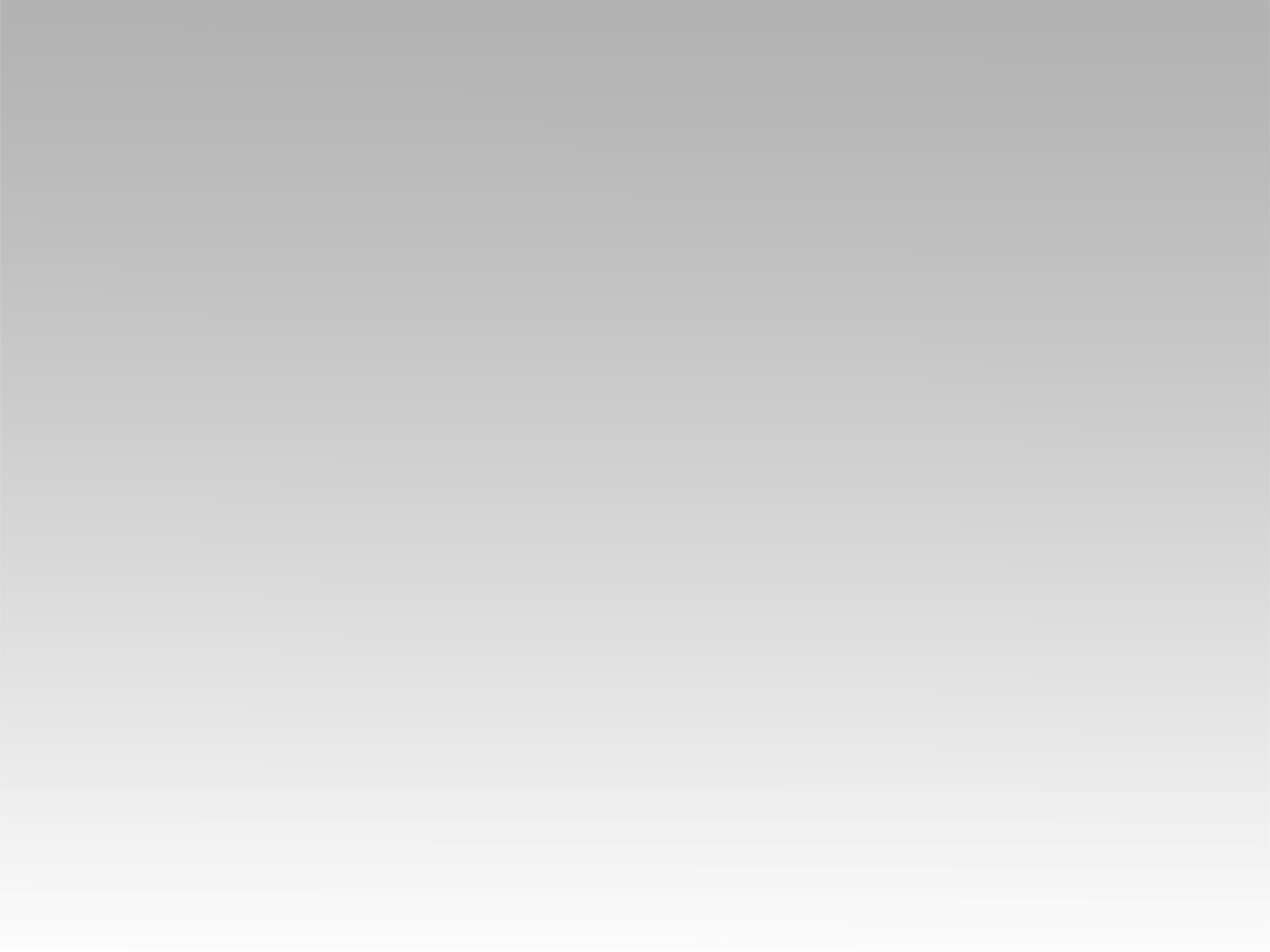 تـرنيــمة
عِندَما يَكتَنِفُ النَّفسَ الظَّلام
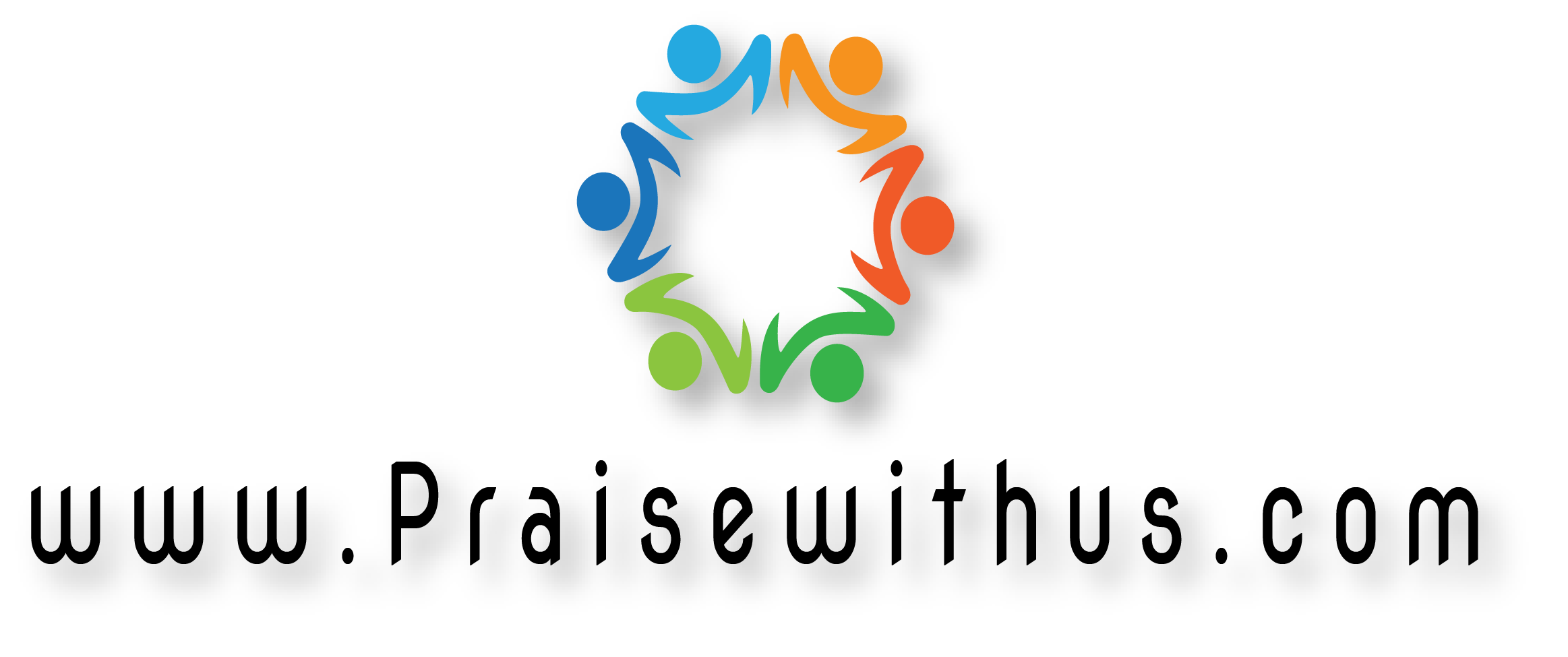 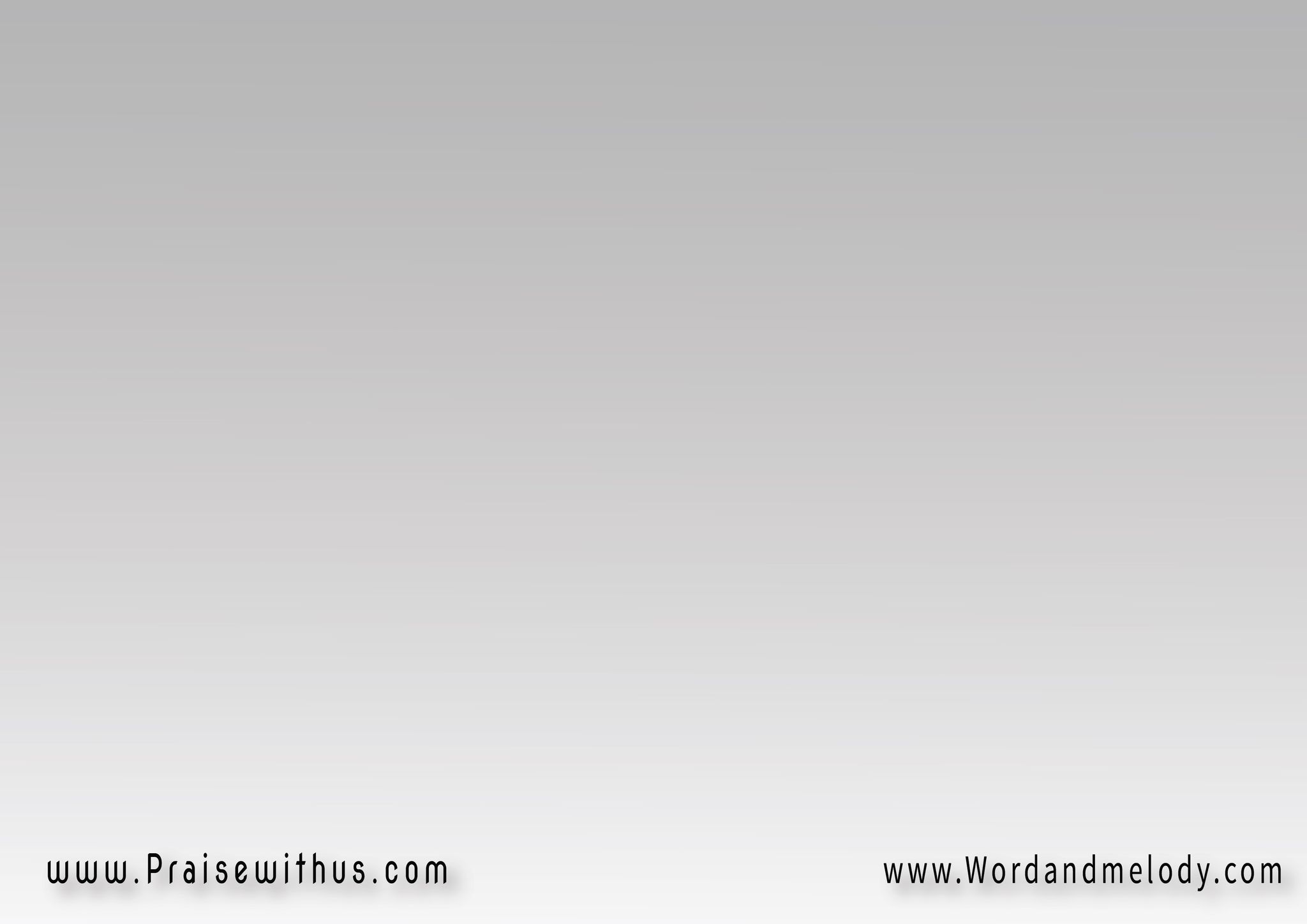 1- عِندَمــا يَكتَنِفُ النَّفسَ الظَّلامْوَأُرَى في قَبضَةِ اللَّيلِ الرَّهيبْأرقُبُ الفجرَ وَفي الثَّغرِ اِبتِسَــامْفأرَاهُ مُشرِقــــــــاً فوقَ الصَّليبْ
aendama yaktanefo elnnafsa alzzalamwa ora fi qabDati allayli elrraheebarqobo alfajra wa fithaghri ebtesamfa araho moshreqan fawqa elSSaleeb
When I am captured by terrible darkness, I expect dawn with a smile and I see it bright on the cross.
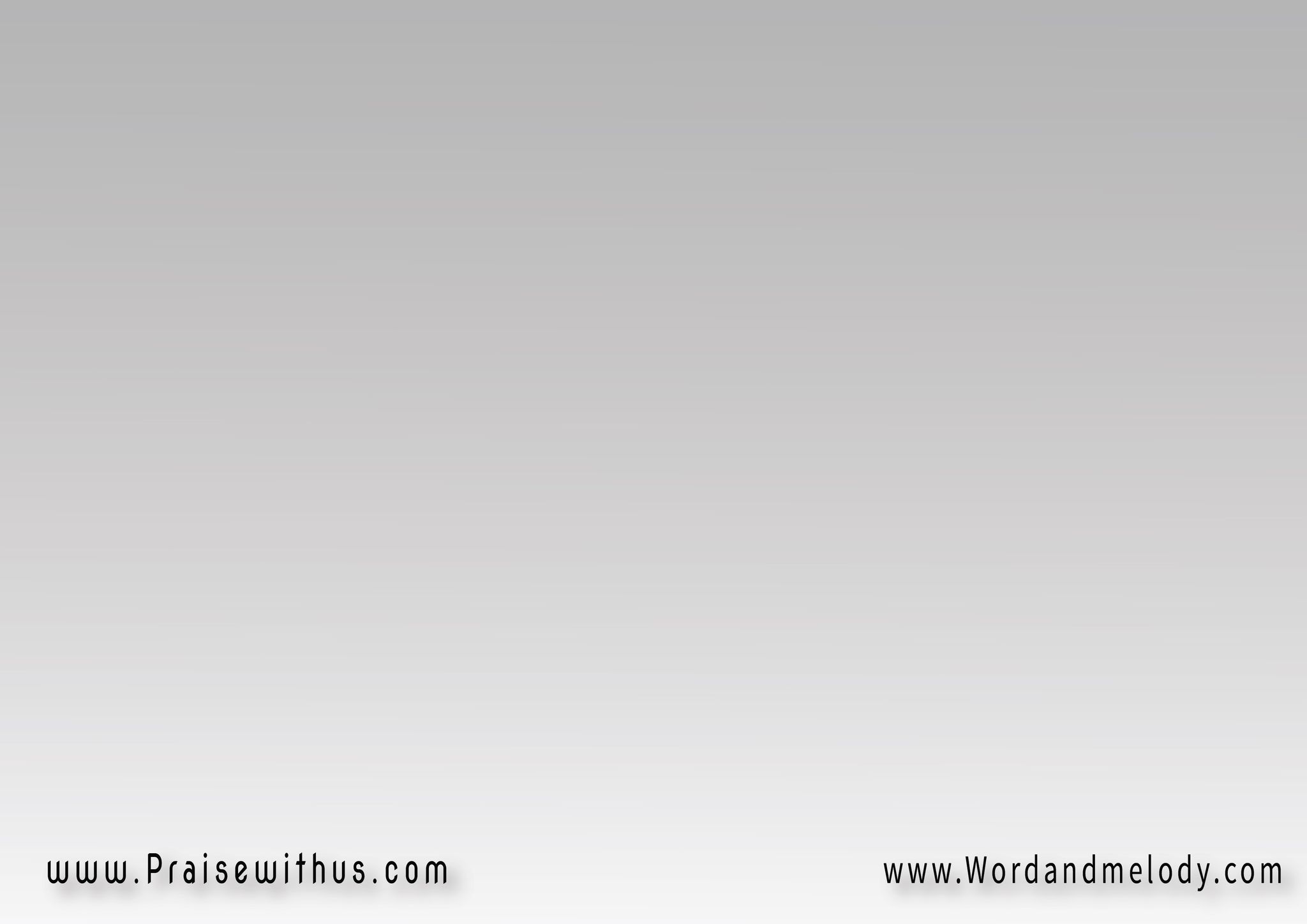 ق: لَستُ أخشَى أبَدَاً هَوْلَ الرَّدَىوَبِقلبــــــــــــي قَبَسٌ مِن أمَلِأنتَ هَذا اليَــــوْمَ مَاضٍ أو غَدَافتَزَوَّدْ لِلمَقــــــــامِ الأزَلــــــي
lasto akhsha abadan hawl alrradawa be qalbi qabason men amalianta hatha alyawma maDen ao ghadanfa tazawwad lel maqqari alabadiI never fear death as long as I have hope. You
 are leaving today or tomorrow so be prepared for the final destination.
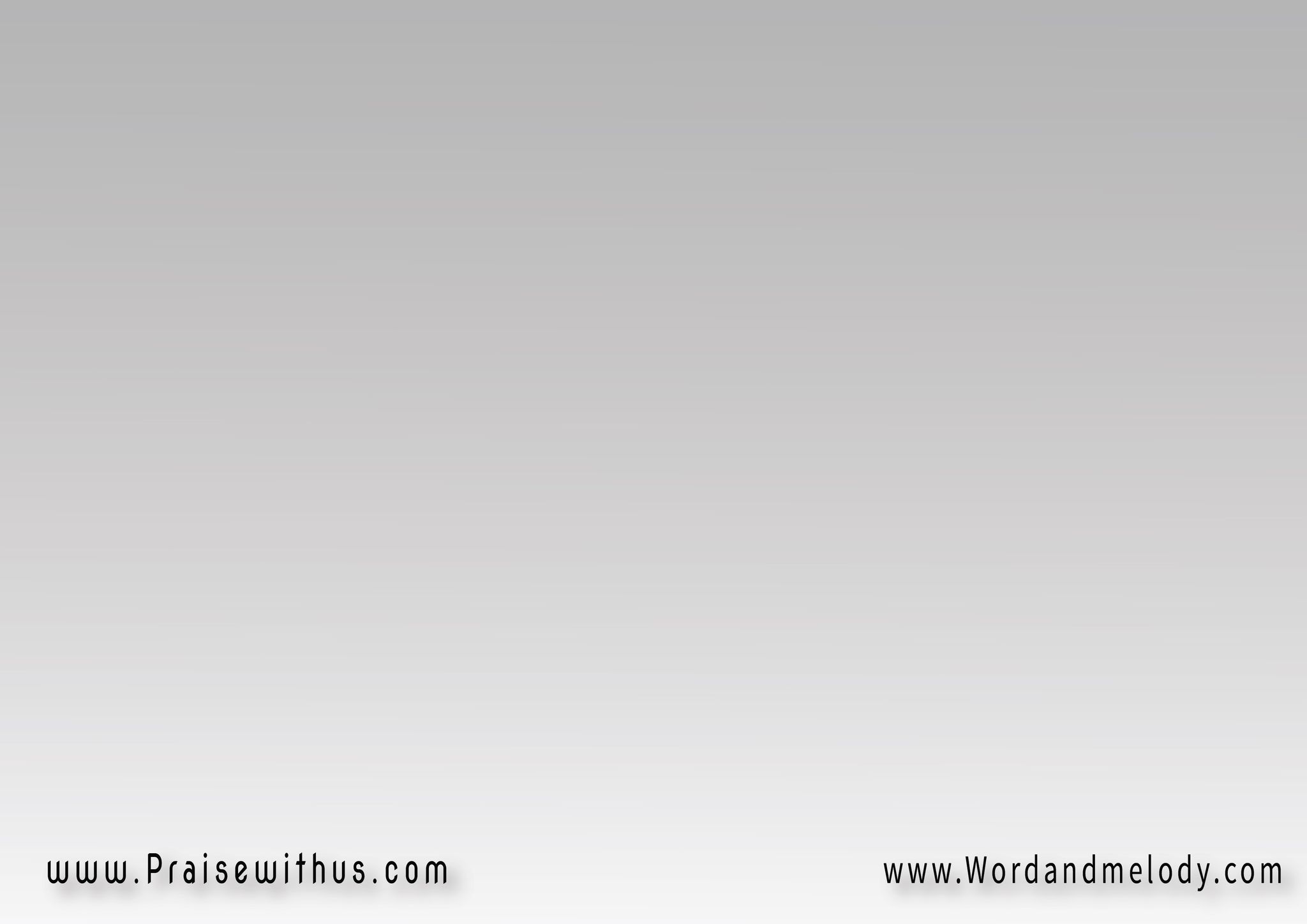 2- وَإذا ما الشَّمسُ لَمَّتْ تِبرَهــــــــــامِن حَوَاشي الأُفُقِ الزَّاهي الجَناحْخَشَعَتْ نفسي تُنـــــــــــــاجي رَبَّهاوَرَأتْ في اللَّيْلِ أسرَارَ الصَّبــــاحْwa etha ma alshamso lammat tebrahamen hawashi alofoqi ezzahi aljanahkhashaaat nafsi tonaji rabbahawa raat fi allayli asrara elSSabahWhen the sun collects its golden rays from the bright horizon, my soul calls the Lord with submission and I see morning secrets in the night.
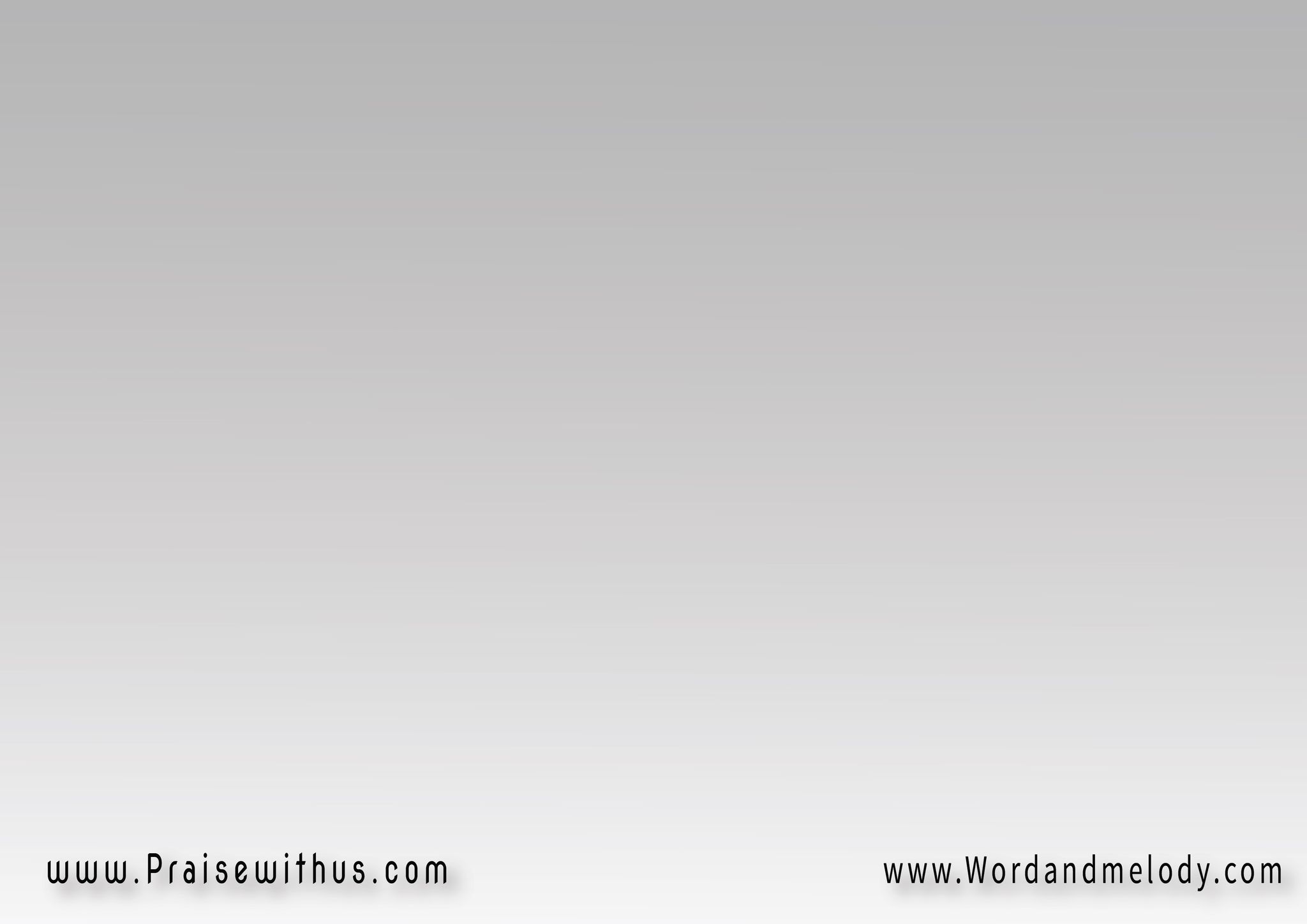 ق: لَستُ أخشَى أبَدَاً هَوْلَ الرَّدَىوَبِقلبــــــــــــي قَبَسٌ مِن أمَلِأنتَ هَذا اليَــــوْمَ مَاضٍ أو غَدَافتَزَوَّدْ لِلمَقــــــــامِ الأزَلــــــي
lasto akhsha abadan hawl alrradawa be qalbi qabason men amalianta hatha alyawma maDen ao ghadanfa tazawwad lel maqqari alabadiI never fear death as long as I have hope. You
 are leaving today or tomorrow so be prepared for the final destination.
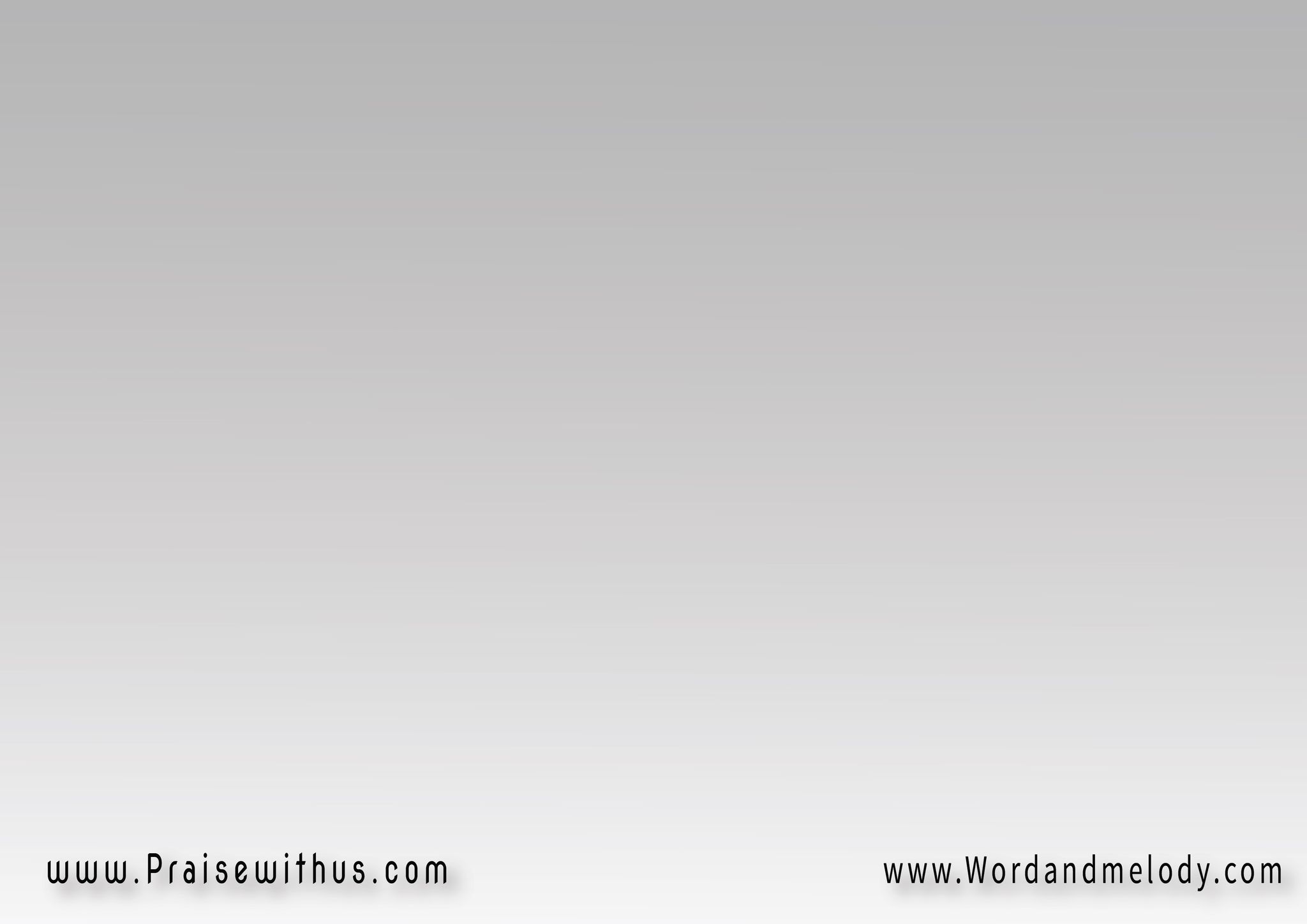 3- فكمَا تَجري مِيــــــاهُ الجَدْوَلِباِتِّجَـــــــاهِ اليَمِّ في شَدْوِ الخَريرْهَكذا تَشتَاقُ نفســــي لِلعَلـــــــيفهيَ في شَوْقٍ إلى البَحْرِ الكَبيرْ
fa kama tajri miaho aljadwalibettejahi alyammi fi shadwi alkhareerhakatha tashtaqo nafsi lel aalifahia fi shawqen elal bahri alkabeerAs the spring waters run to the sea roaring,
 my soul longs for the Almighty as for the big ocean.
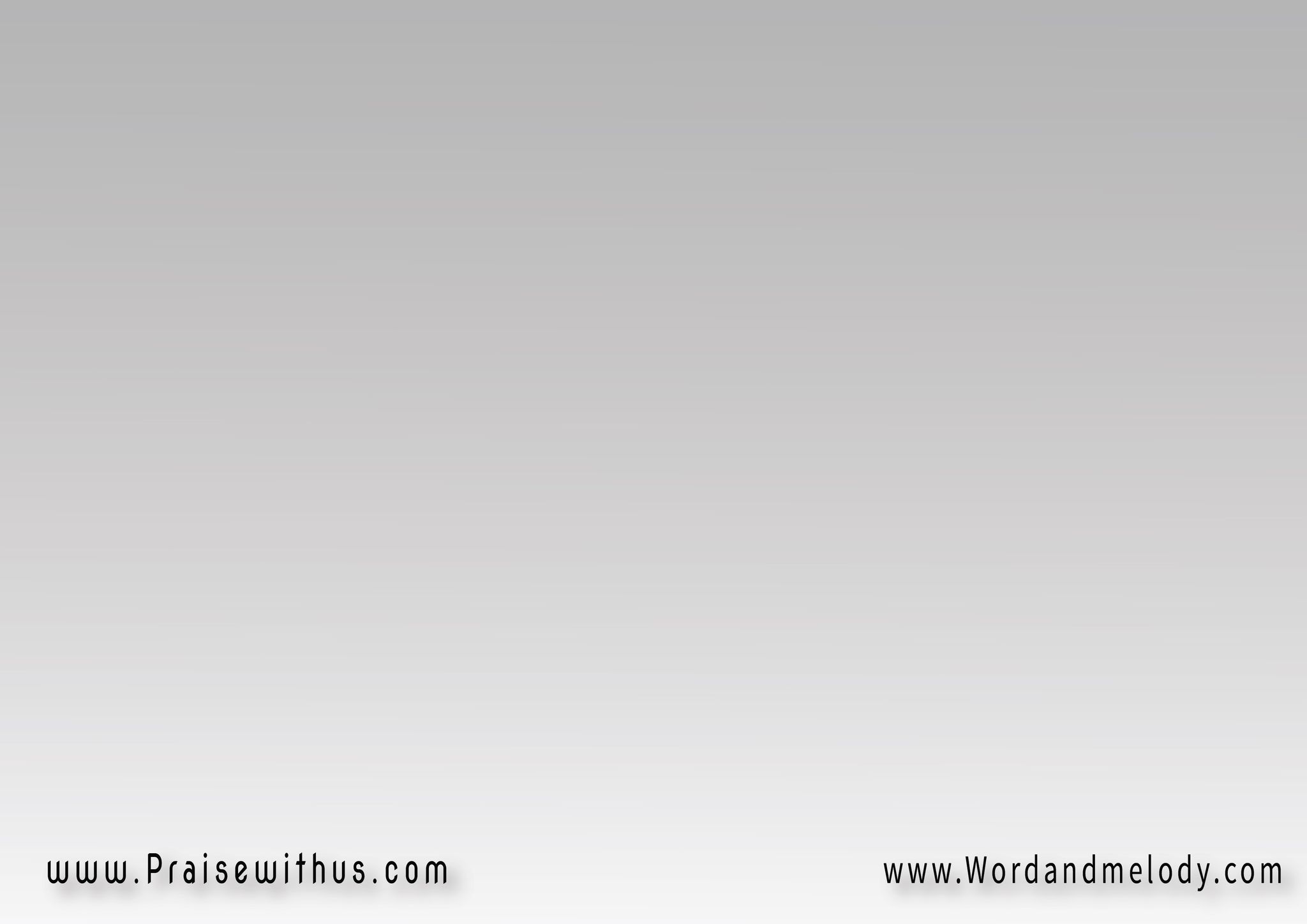 ق: لَستُ أخشَى أبَدَاً هَوْلَ الرَّدَىوَبِقلبــــــــــــي قَبَسٌ مِن أمَلِأنتَ هَذا اليَــــوْمَ مَاضٍ أو غَدَافتَزَوَّدْ لِلمَقــــــــامِ الأزَلــــــي
lasto akhsha abadan hawl alrradawa be qalbi qabason men amalianta hatha alyawma maDen ao ghadanfa tazawwad lel maqqari alabadiI never fear death as long as I have hope. You
 are leaving today or tomorrow so be prepared for the final destination.
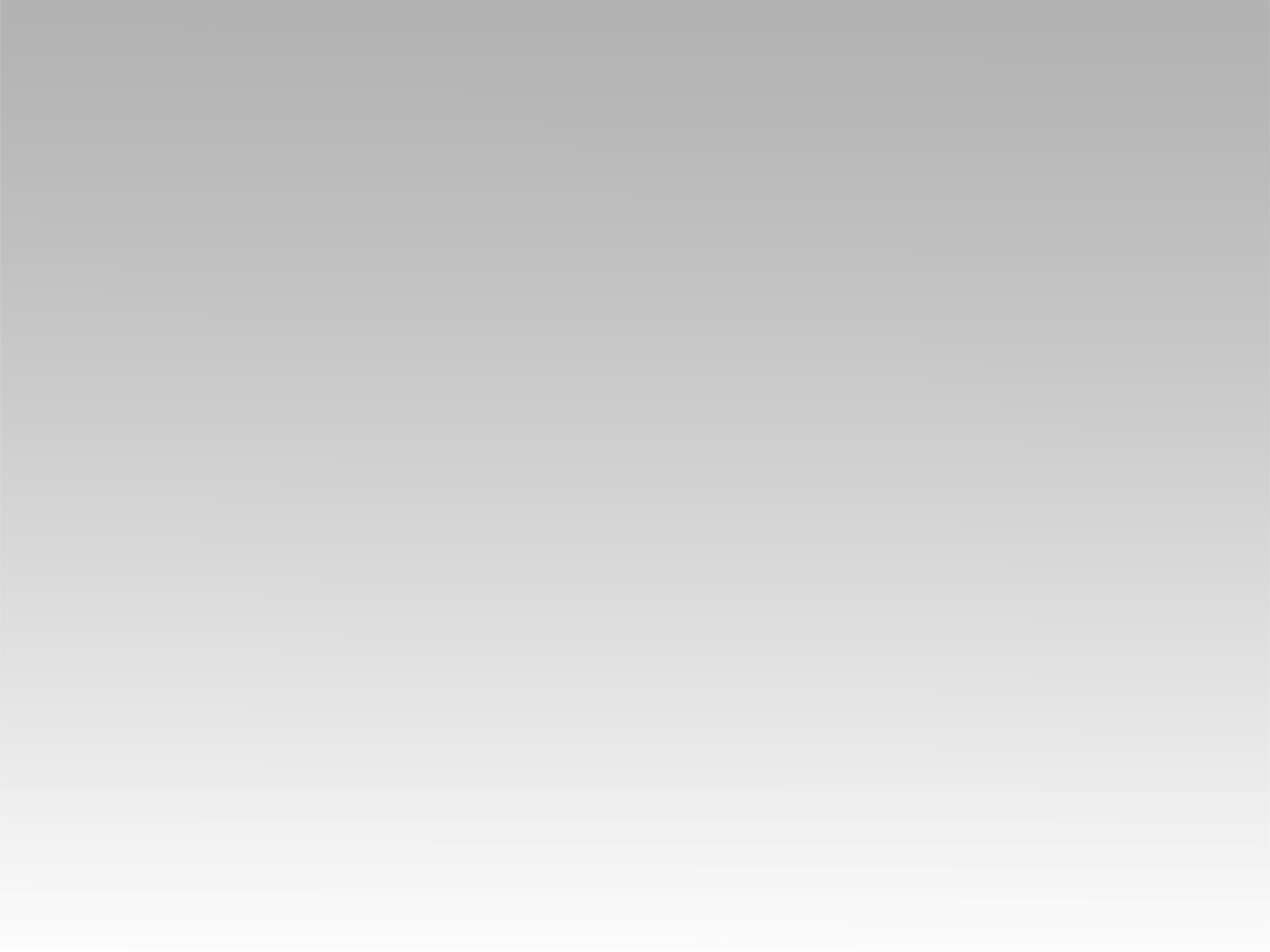 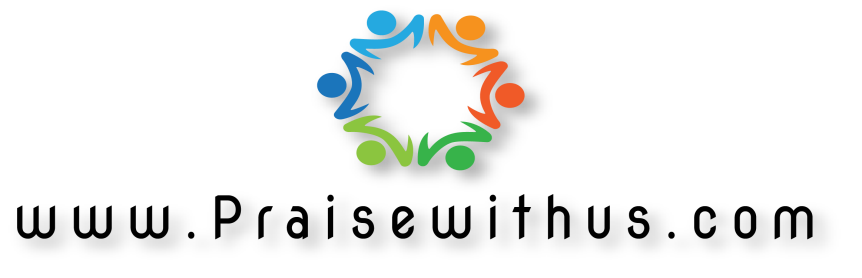